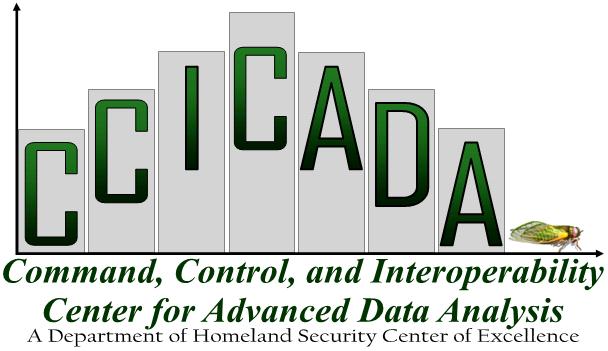 High-Order Paths in LDA and CTM
William M. Pottenger, Ph.D., Paul B. Kantor, Ph. D.
Kashyap Kolipaka, Shenzhi Li and Nir Grinberg
Rutgers University
10/16/2010
1
What is LDA all about?
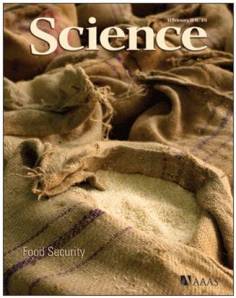 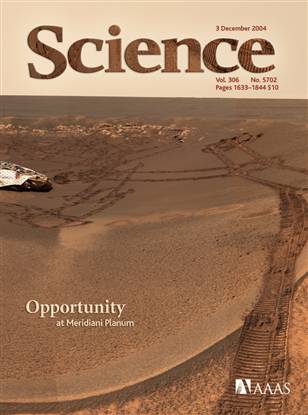 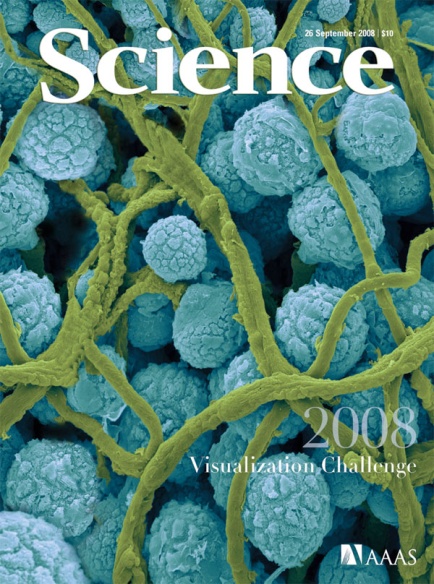 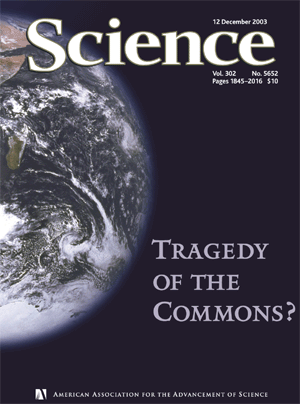 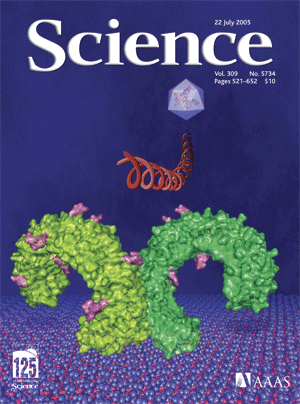 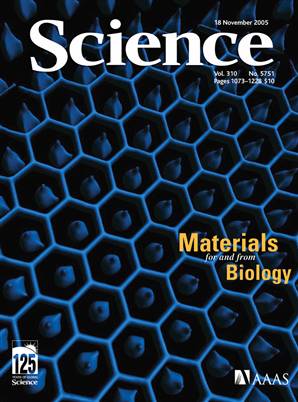 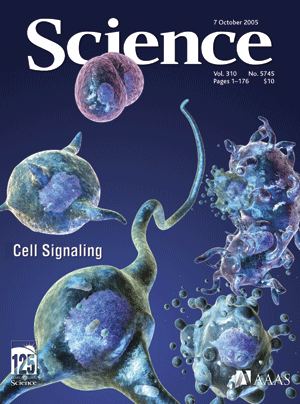 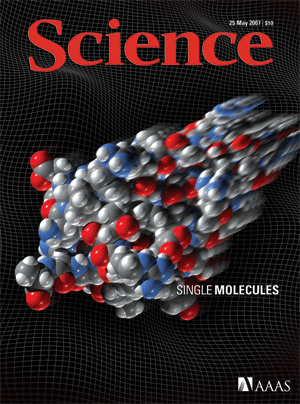 10/16/2010
2
Graphical Model for LDA
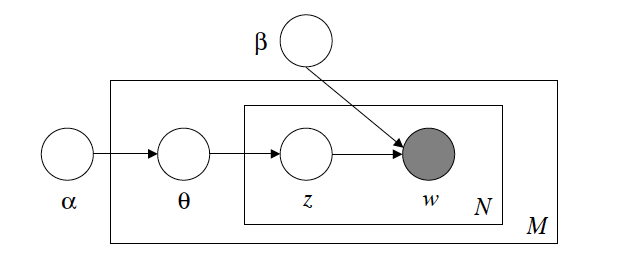 10/16/2010
3
Latent Dirichlet Allocation (LDA)
Suppose T is the number of topics to be discovered and W is the size of the dictionary of words.

α is a Dirichlet parameter vector of length T and β is a T x W matrix, where each row of the matrix is a Dirichlet parameter vector of length W.

Following is the generative process to use the shown graphical model to generate a corpus of documents using the Dirichlet Model.
Choose θ ~ Dirichlet(α).
For each of the N words wn:
	(a) Choose a topic zn  ~ Multinomial(θ).
	(b) Choose a word wn from p(wn |zn;β), a multinomial probability 	  		conditioned on the topic zn
10/16/2010
4
Inference in LDA
There are two primary methods:
Variational Methods:
Exact inference in graphical models is intractable.
Gibbs Sampling: 
The Dirichlet distribution is a conjugate prior of the multinomial distribution. Because of this property:



Roughly, the formula says that the probability that word i is assigned topic j is proportional to the number of times the term at i is assigned to the topic j.
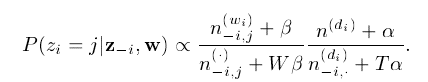 10/16/2010
5
High-Order Paths
1st order term co-occurrence: {A,B}, {B,C},{C,D}
2nd order term co-occurrence: {A,C}, {B,D}
A
B
B
C
C
D
D1
D2
D3
A
B
C
D
10/16/2010
6
Higher-Order Learning
Log Probability Ratios Between Two Classes  for Higher-Order vs. Traditional Naïve Bayes for 20 Newsgroups ‘Computers’ Dataset
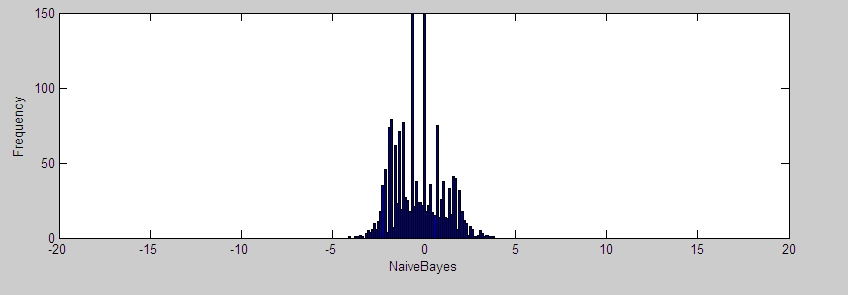 Important discriminators for class #1
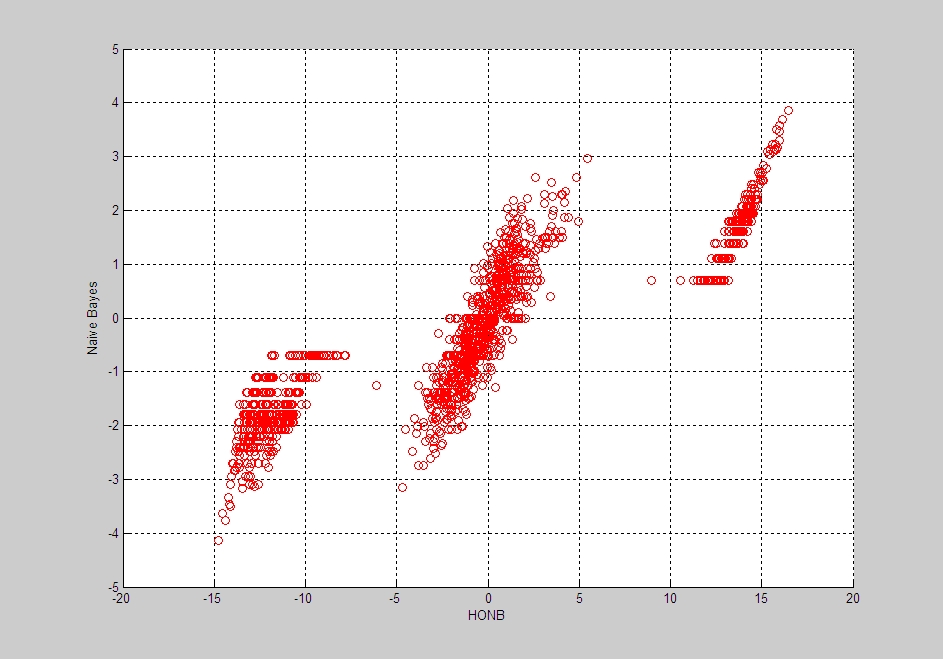 Log probability ratio     distribution for Higher Order Naïve Bayes
Important discriminators for class #2
Log probability ratio distribution for Naïve Bayes
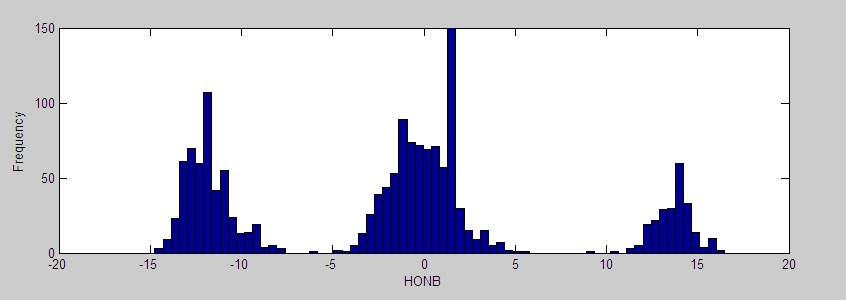 10/16/2010
7
Higher Order LDA (HO-LDA)
Previous studies established the usefulness of the higher order transform for algorithms like Naïve-Bayes, SVM, LSI. 

We used the same intuition to replace term frequencies by higher order term frequencies in topics:
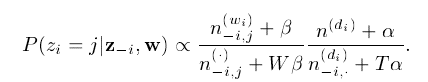 10/16/2010
8
Experimental Setup
Experiments on synthetic and real world datasets with dictionary size ~ 50 terms and corpus size ~ 100 documents.
Path counting
The input to this algorithm is a set of documents, each word being labeled with a topic index in [1, T].
Partition documents into topics => d1, d2, …., dT
Now each topic has a set of “partial” documents. 
We count higher-order paths in partial document for each one of the topics.
Exactly the same as in HONB.
Metric for evaluation
KL-Divergance:
10/16/2010
9
Preliminary Results (Synth)
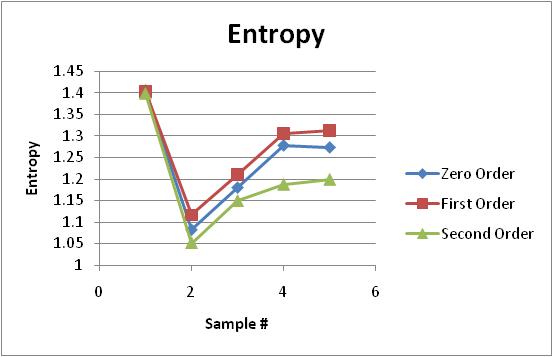 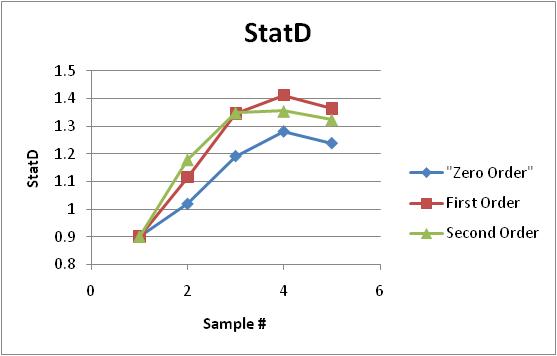 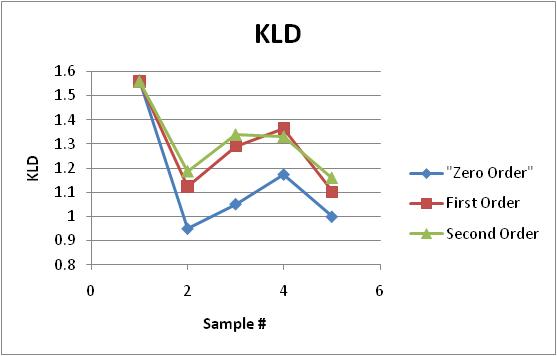 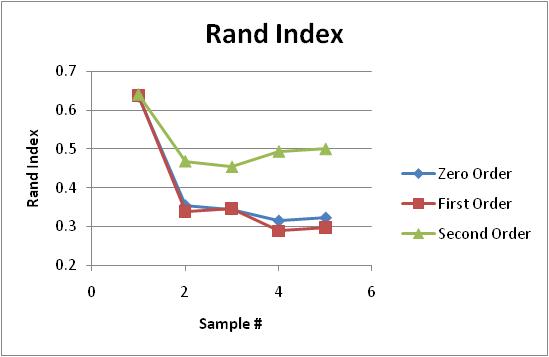 10/16/2010
10
Preliminary Results (20 NG)
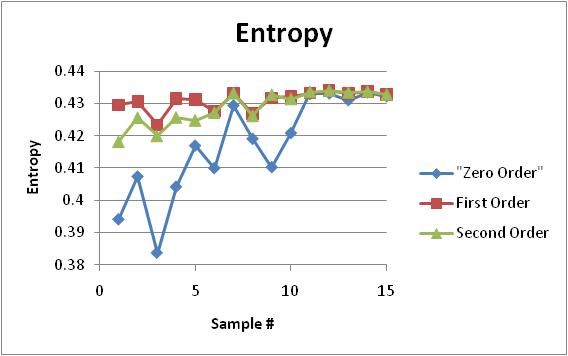 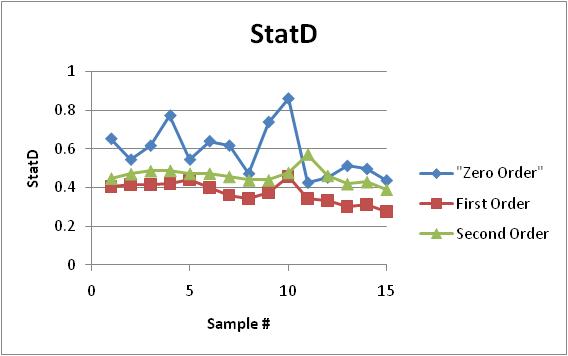 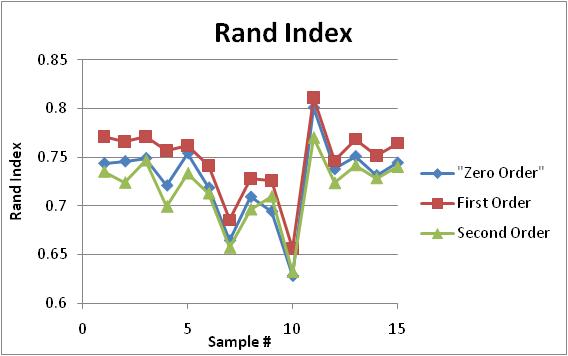 10/16/2010
11
Preliminary Results (Cora)
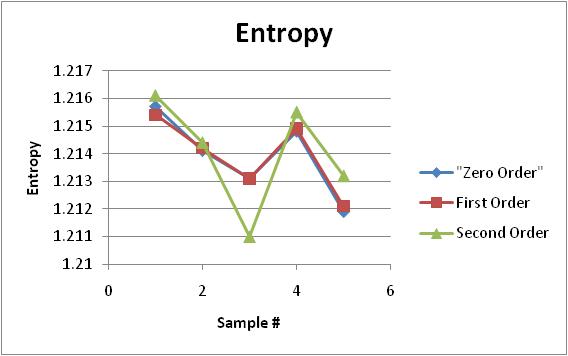 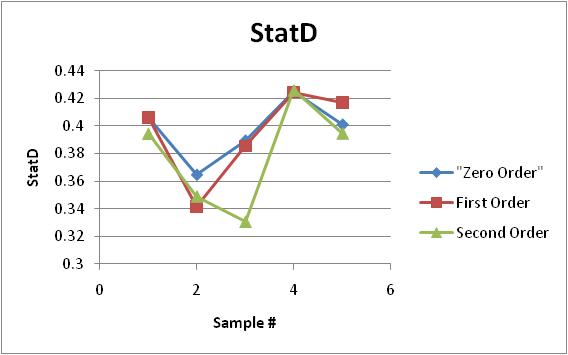 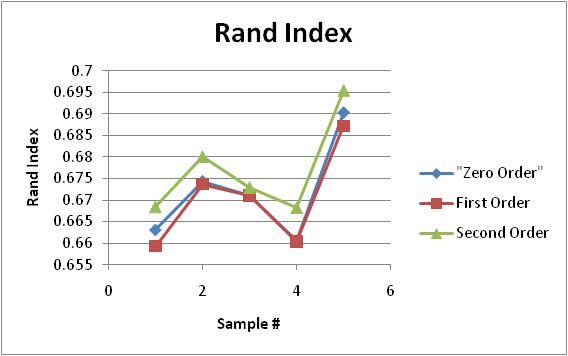 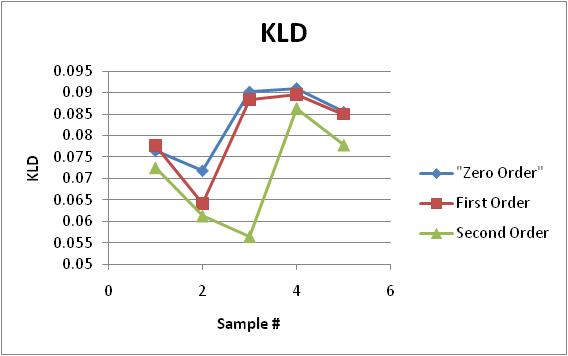 10/16/2010
12
Conclusions
For all datasets results suggest that HO-LDA outperforms LDA or perform equally as good.

Future research will attempt to substantiate this claim on additional benchmark and real world data.
10/16/2010
13
Correlated Topic Model
Despite the convenience of the Dirichlet distribution, the distribution of its components are assumed to be independent.

Unlikely assumption in real corpuses:
For example, a document about quantum computing is more likely to contain references to quantum physics rather than references to the WWII.

CTM captures this:
Changing priors for topics from Dirichlet to Logistic-Normal Distribution.
10/16/2010
14
Graphical Model for CTM
only differs in the  parameters for logistic-normal distribution, μ,Σ. 
However we lost the simplifying conjugacy property
=> use variational methods
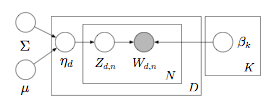 10/16/2010
15
Correlation Transform
Take advantage of the topic correlation information

Let M = (mi,j) be the TxT topic-covariance matrix.

M’ = exp{mi,j}
normalized across rows to get stochastic matrix

Apply the transform the vectors and measure distance
KLD(M’a, M’b)
10/16/2010
16
IC3 Data
The Internet Crime Complaint Center (IC3)
partnership between the FBI and the National White Collar Crime Center (NW3C) to deal with internet crime.

Contains reported incidents in 2008,  each consists of the incident and witness description as free text.

Pre-processing:
concatenated the two text fields.
applied standard Information Retrieval techniques: stop words removal, stemming, frequency based threshold.
resulted ~ 1000 incidents with ~ 4500 terms dictionary.
Topic Models and Modus Operandi
Topic distribution can be representative of the modus operandi described in the incident document.

Then, modus operandi matching can be done using KL-Divergence similarity metric for distributions:
10/16/2010
18
Results
Here is a sample:
10/16/2010
19
Results (Cont.)
We examined top 100 pairs in terms of similarity. 

Results can be classified into 3 major groups:
duplicated incidents (ranked highest)
variants of the Nigerian scam (most numerous)
incidents with pornographic content (not so numerous)
10/16/2010
20
Conclusions and Future Work
Higher Order transform in HO-LDA looks promising when substituted for (zero-order) term counts in LDA

CTM is more powerful representation of topics
Readily applied to resolution of sophisticated entities approximating modus operandi of internet identify theft

Future Work
Remains to be seen if Higher Order transform can be leveraged in HO-CTM
10/16/2010
21
Q&AThank you!
10/16/2010
22